Biochemistry
21
Carbohydrate Metabolism
General, Organic, and Biochemistry 9th Edition

Katherine J. Denniston
Joseph J. Topping  
Danaè R. Quirk Dorr 
Robert L. Caret
Copyright © 2017 McGraw-Hill Education.  Permission required for reproduction or display
21.1 ATP: The Cellular Energy Currency
Catabolism:  set of metabolic pathways that break down complex macromolecules into simpler ones and, in the process, harvest part of their potential energy for use by the cell. 
One energy-requiring functions is anabolism, or biosynthesis
Cells use an energy conversion strategy that oxidizes glucose
Small amounts of energy are released at several points in this pathway
This energy is harvested and stored in bonds of ATP
ATP = universal energy currency OR adenosine triphosphate
1
The Types of Cellular Work That Require Energy
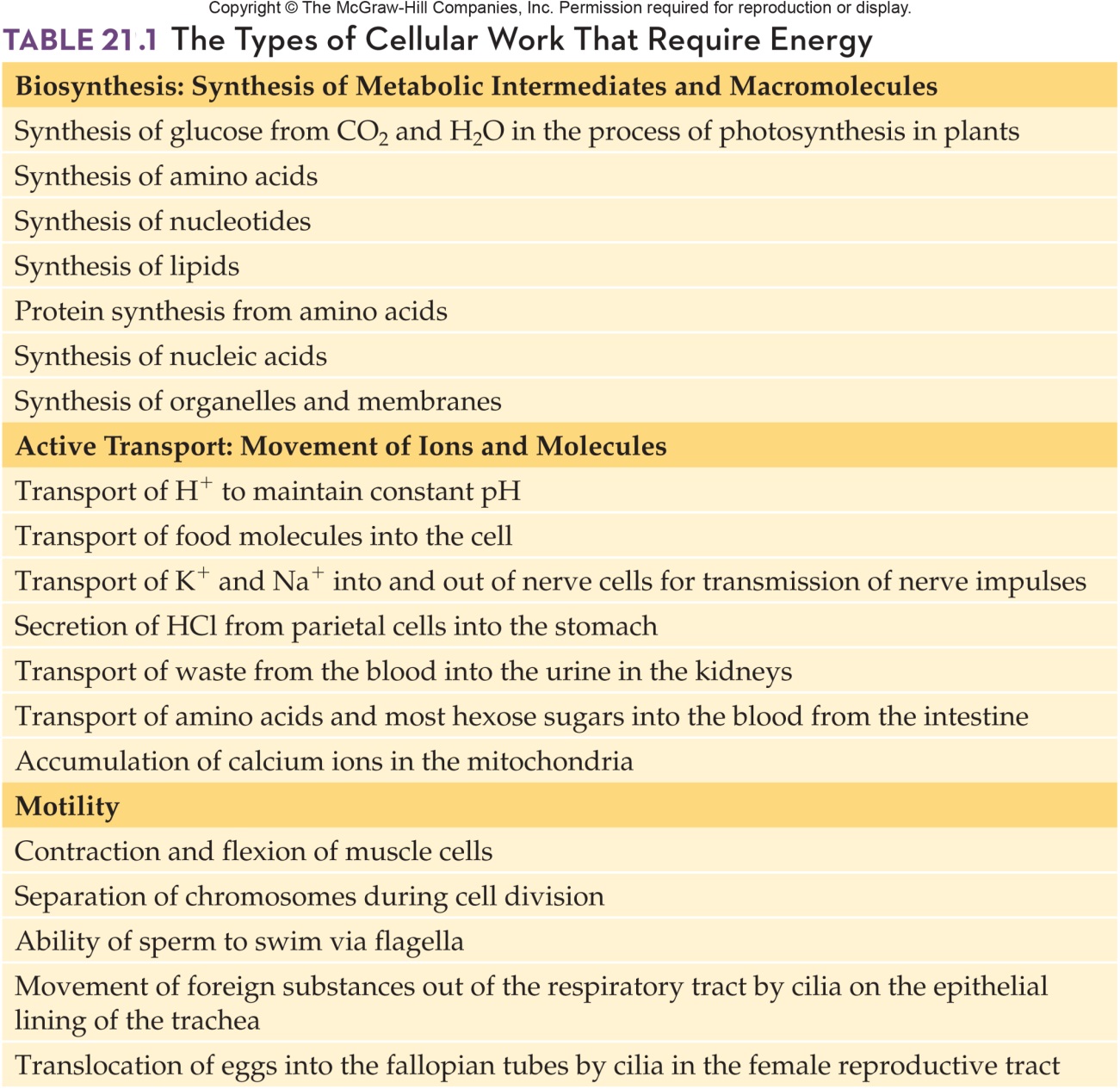 21.1 APT: The Cellular Energy Currency
Adenosine Triphosphate
Adenosine triphosphate serves as a “go-between” molecule that couples 
exergonic (energy releasing) catabolism reactions 
endergonic (energy requiring) anabolic reactions
ATP “captures” energy as phosphoanhydride bonds
Hydrolysis of the anhydride bonds provides energy for anabolism
21.1 APT: The Cellular Energy Currency
ATP: The Molecule
ATP is a nucleotide, a molecule composed of:
Nitrogenous base
5-carbon sugar
One, two, or three phosphoryl groups
Phosphoester bond joins the first phosphoryl group to the 5-carbon sugar ribose
Second and third groups are joined by phosphoanhydride bonds = high-energy bonds
21.1 APT: The Cellular Energy Currency
Structure of ATP
21.1 APT: The Cellular Energy Currency
ATP: Hydrolysis of the Phosphoanhydride Bond
When these phosphoanhydride bonds are broken, large amounts of energy are released
This energy can be used for cellular work
Can drive cellular processes
Phosphorylation of glucose or fructose
Copyright © 2017 McGraw-Hill Education.  Permission required for reproduction or display
Example of ATP Energy Use
Step 1 – Hydrolysis 
ATP + H2O  ADP + Pi + 7 kcal/mol
Step 2 – Synthesis of Glucose-6-phosphate (G6P)
3.0 kcal/mol + C6H12O6 + Pi  G6P + H2O
Combine the 2 equations
Glucose + ATP  G6P + ADP + 4 kcal/mol
Overall energy release in the process
Reaction proceeds spontaneously to the right
21.1 APT: The Cellular Energy Currency
21.2 Overview of Catabolic Processes
Carbohydrates, fats, and proteins can be degraded to release energy
Carbohydrates are the most readily used energy source
2
Stage I: Hydrolysis of Dietary Macromolecules into Small Subunits
The purpose of Stage I in catabolism is to degrade food molecules into component subunits:
Polysaccharides degraded to monosaccharides
Begins in the mouth with amylase action on starch
Continues in small intestine with pancreatic amylase to form monosaccharides
Proteins digested to amino acids
Begins in the stomach with acid hydrolysis
Serine proteases act in the small intestine
Fats broken into fatty acids and glycerol
Begins in small intestine with fat globules
Disperse with bile salts
Degrade with pancreatic lipase
21.2 Overview of Catabolic Processes
Overview of Digestive Processes
Salivary glands secrete amylase to digest starches
Stomach secretes 
HCl which denatures proteins
Pepsin which digests
Pancreas secretes
Serine proteases
Lipases 
Liver / gallbladder deliver bile salts
Amino acids, monosaccharides enter cells via active transport
Fatty acids and glycerol move via passive transport
21.2 Overview of Catabolic Processes
Hydrolysis Reactions:Carbohydrates, Proteins and Fats
21.2 Overview of Catabolic Processes
Stage 2: Conversion of Monomers into a Form That Can Be Completely Oxidized
Assimilate the small subunits into the pathways of energy metabolism
Major pathways of energy metabolism:
Sugars enter glycolysis as glucose or fructose 
Glycerol produced by hydrolysis of fats enters glycolysis
Sugars are converted to acetyl CoA and enter citric acid cycle
Proteins enter at many steps as the carbon skeleton of amino acids
Fatty acids enter the citric acid cycle after conversion to acetyl CoA
Stage 3: Complete Oxidation of Nutrients and the Production of ATP
Acetyl CoA carries acetyl groups, 2-carbon remnants of the nutrients
Acetyl CoA enters the citric acid cycle 
Electrons and hydrogen atoms are harvested 
Acetyl group is oxidized to produce CO2
Electrons and hydrogen atoms harvested are used to produce ATP during oxidative phosphorylation
21.2 Overview of Catabolic Processes
21.3 Glycolysis (Embden-Meyerhof Pathway)
Glycolysis:
Pathway for carbohydrate catabolism
Begins with D-glucose as the substrate
All organisms can use glucose as an energy source
Requires no oxygen
Occurs free in the cytoplasm
Ten step pathway catalyzed by enzymes
Products:
Substrate-level phosphorylation gives 4 ATP
A phosphoryl group is transferred to ADP from 1,3-bisphosphoglycerate and phosphoenolpyruvate
NADH carries hydride anions with two electrons
Pyruvate: the fate depends on cellular conditions
3
4
Glycolysis Overview
The anaerobic oxidation of glucose to give two molecules of pyruvate
Glucose + 2 ADP + 2 Pi  + 2 NAD+                  2 pyruvate + 2 ATP + 2 NADH + 2 H+ + 2 H2O
Pyruvate used in follow-up reactions to sustain glycolysis
NADH must be reoxidized so that glycolysis can continue
21.3 Glycolysis
Summary of the Glycolysis Reactions
21.3 Glycolysis
Glycolysis Reaction 1
Reaction 1
Substrate glucose is phosphorylated by hexokinase
Product is glucose-6-phosphate
Source of the phosphoryl group is ATP
Expenditure of ATP early in the pathway works as energy “debt”  necessary to get the pathway started
21.3 Glycolysis
Glycolysis: Reaction 1
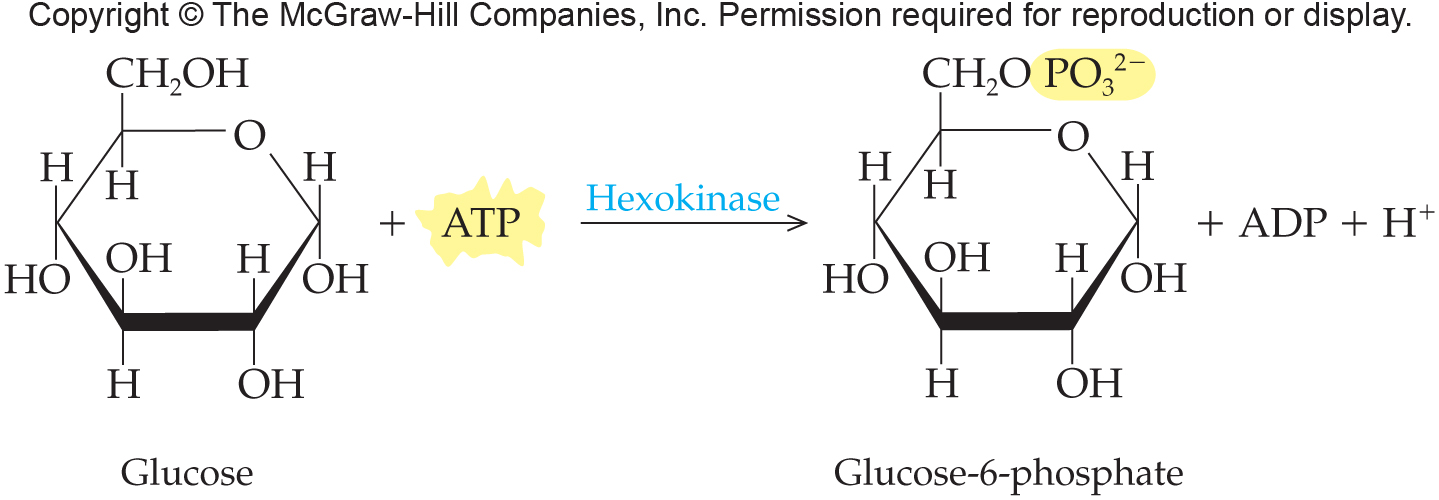 21.3 Glycolysis
Glycolysis Reaction 2
Reaction 2
Product of reaction 1 is rearranged to the structural isomer fructose-6-phosphate by enzyme phosphoglucose isomerase
Product has an “exposed” C-1, no longer part of the ring structure
Converts and aldose to a ketose
21.3 Glycolysis
Glycolysis: Reaction 2
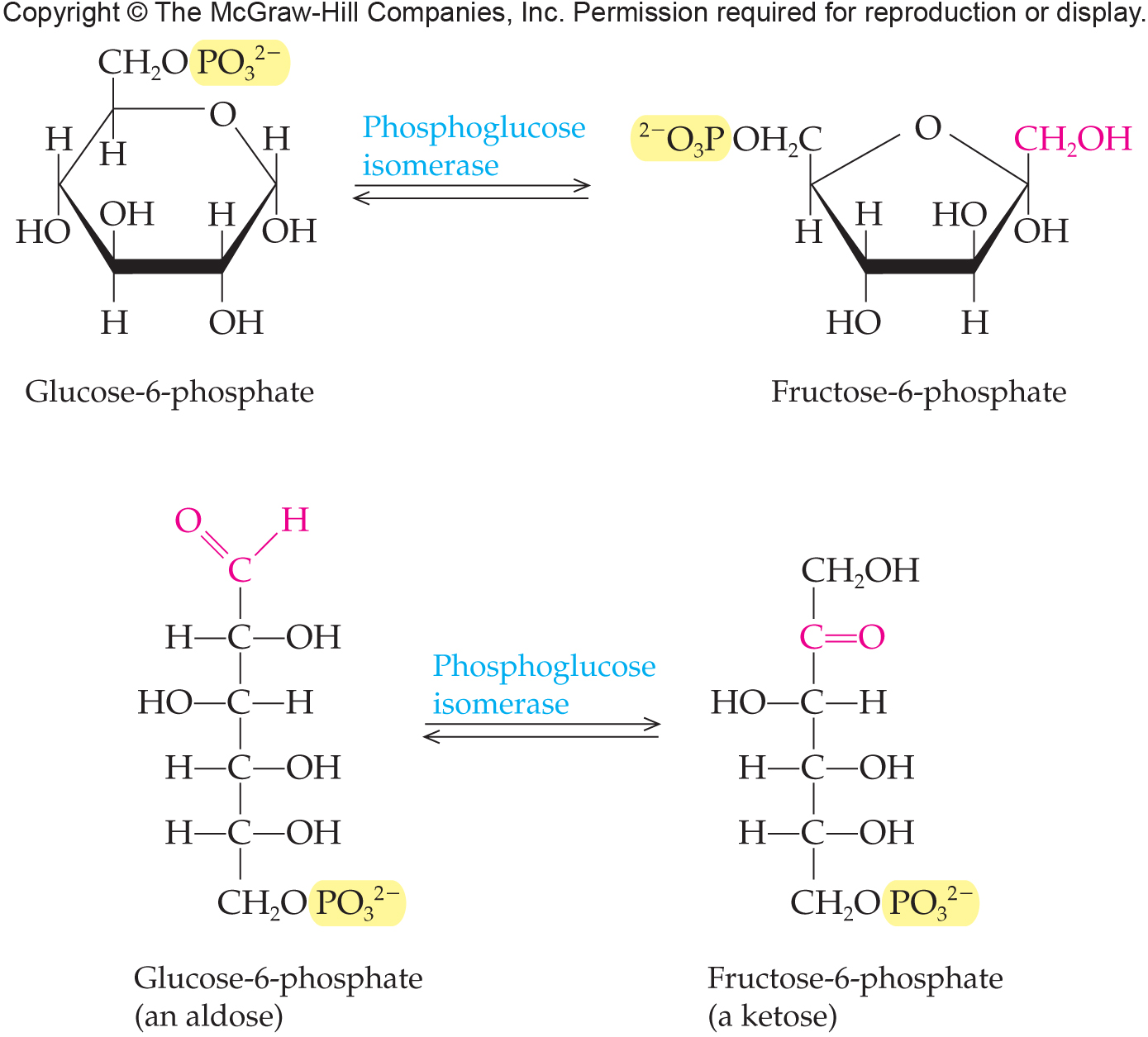 21.3 Glycolysis
Glycolysis Reaction 3
Reaction 3
Substrate fructose-6-phosphate is phosphorylated by phosphofructokinase
Product is fructose-1,6-bisphosphate
Source of the phosphoryl group is ATP
Again the expenditure of ATP early in the pathway works as energy “debt” necessary to get the pathway started
21.3 Glycolysis
Glycolysis: Reaction 3
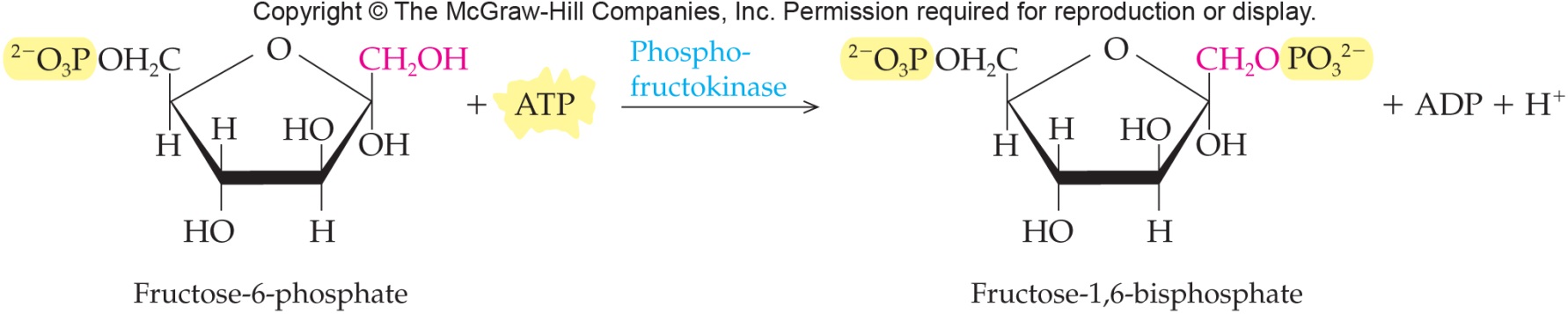 21.3 Glycolysis
Glycolysis Reaction 4
Reaction 4
Product of reaction 3 is split into two 3-carbon intermediates by the enzyme aldolase forming:
Glyceraldehyde-3-phosphate (G3P)
 substrate of next reaction
Dihydroxyacetone phosphate (DHAP)
21.3 Glycolysis
Glycolysis: Reaction 4
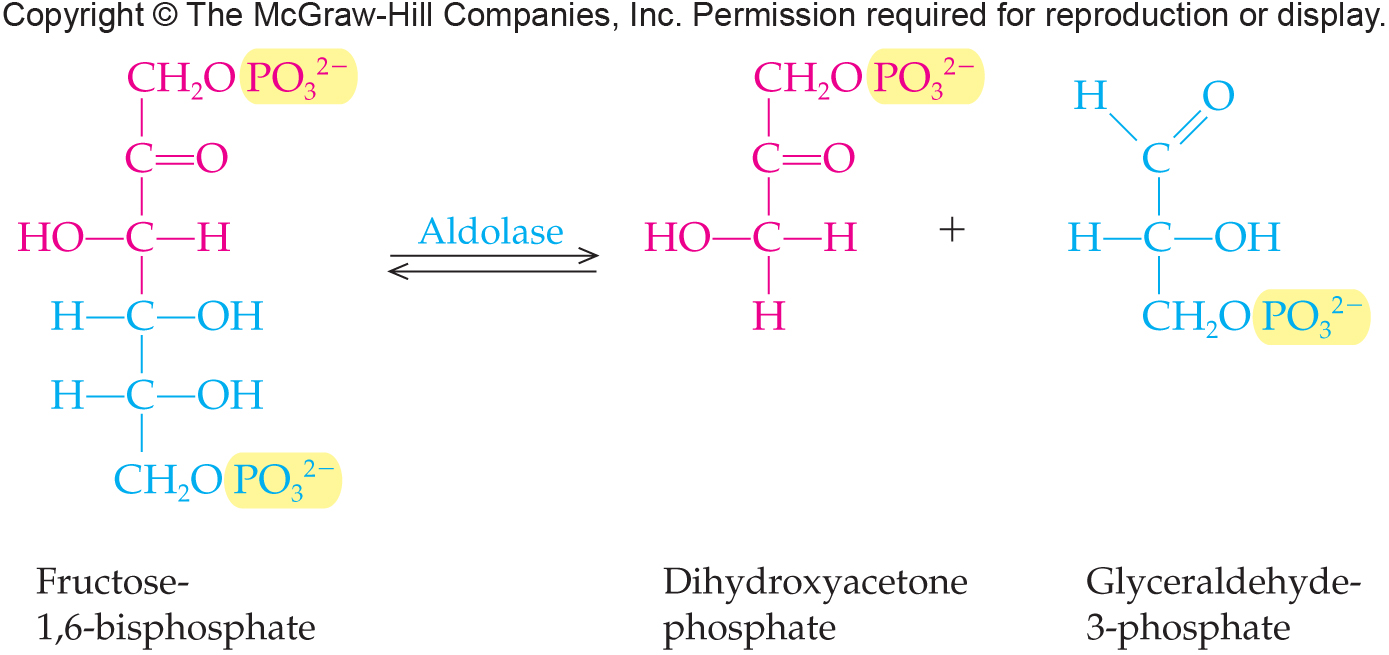 21.3 Glycolysis
Glycolysis Reaction 5
Reaction 5
Dihydroxyacetone phosphate (DHAP)  is rearranged into a second glyceraldehyde-3-phosphate (G3P) by the enzyme triose phosphate isomerase
Glyceraldehyde-3-phosphate (G3P) is the only substrate for the next reaction
21.3 Glycolysis
Glycolysis: Reaction 5
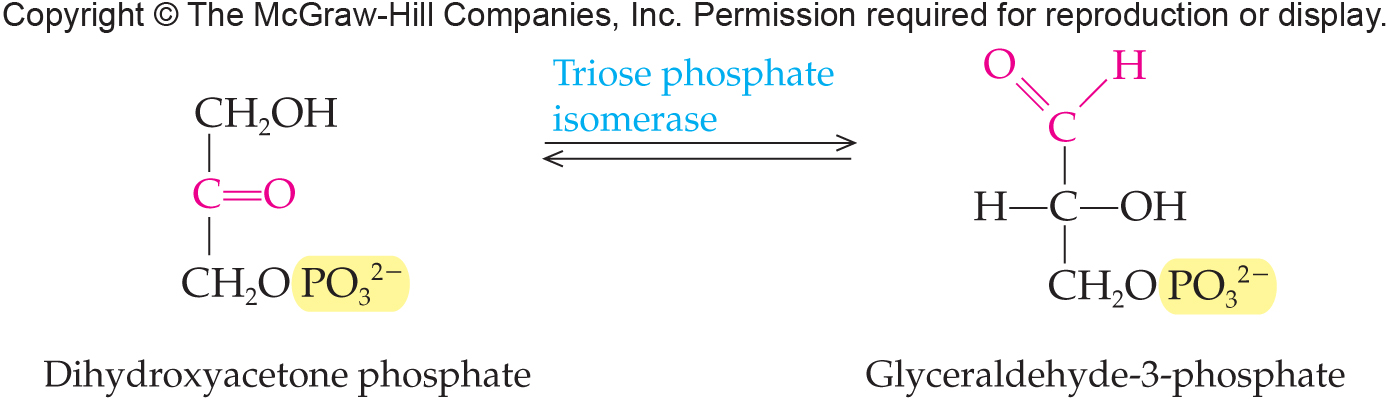 21.3 Glycolysis
Glycolysis Reaction 6
Reaction 6
Substrate glyceraldehyde-3-phosphate (G3P) is oxidized to a carboxylic acid by glyceraldehyde-3-phosphate dehydrogenase
Reduces NAD+ to NADH
Transfers an inorganic phosphate group to the carboxyl group
First step in glycolysis to “harvest” energy
Product is 1,3-Bisphosphoglycerate 
New phosphate group attached with a “high-energy” bond
This and all subsequent steps occur twice for each G-3-P
21.3 Glycolysis
Glycolysis: Reaction 6
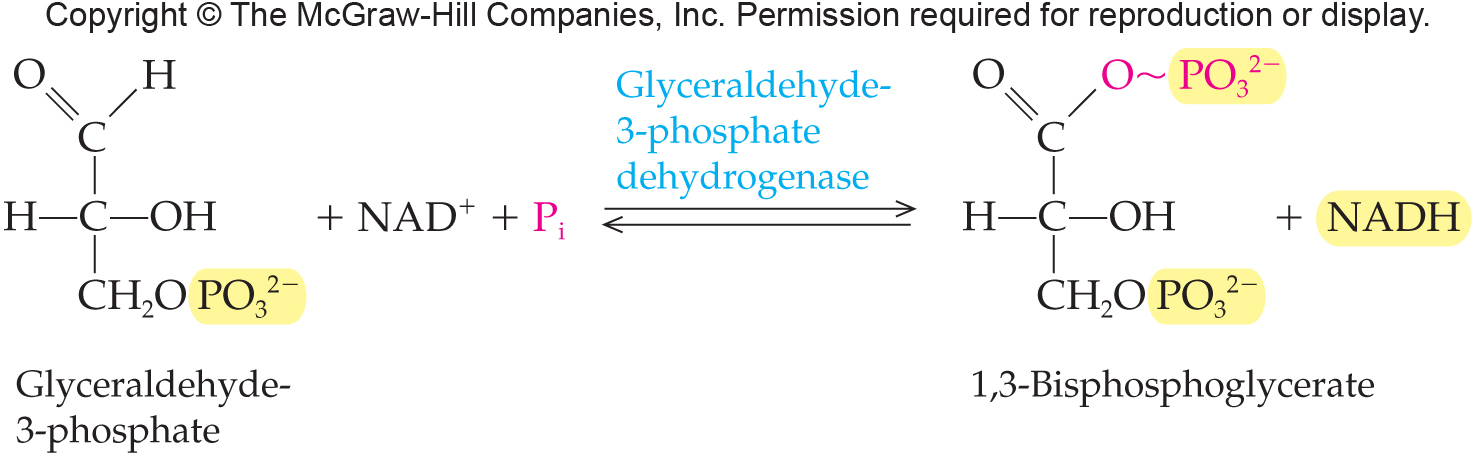 21.3 Glycolysis
Glycolysis Reaction 7
Reaction 7
Harvest energy in the form of ATP
1,3-Bisphosphoglycerate high energy phosphate group is transferred to ADP by phosphoglycerate kinase:
3-Phosphoglycerate
ATP
This is the first substrate level phosphorylation of glycolysis
21.3 Glycolysis
Glycolysis: Reaction 7
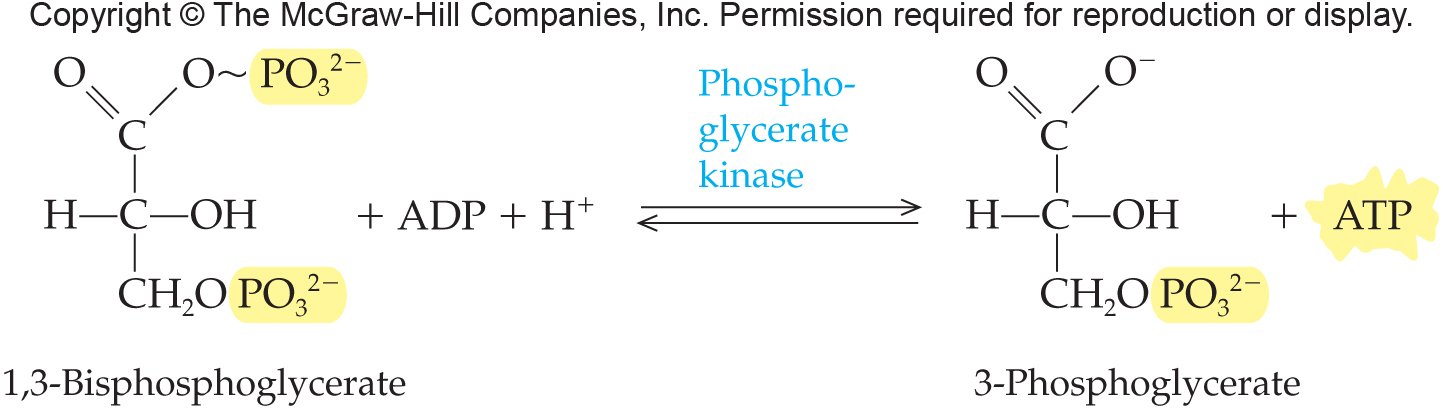 21.3 Glycolysis
Glycolysis Reaction 8
Reaction 8
3-Phosphoglycerate is isomerized into 2-phosphoglycerate by the enzyme phosphoglycerate mutase
Moves the phosphate group from carbon-3 to carbon-2
21.3 Glycolysis
Glycolysis: Reaction 8
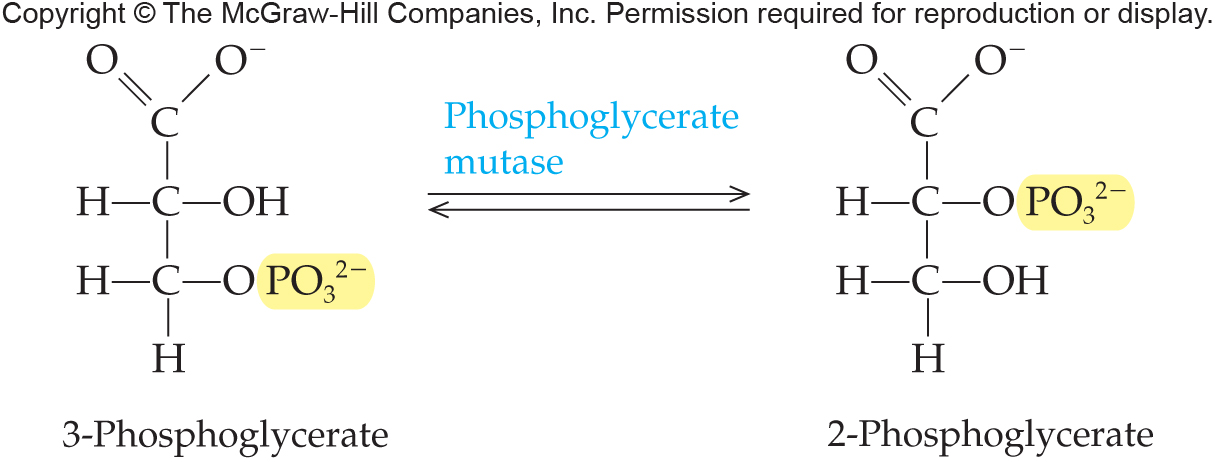 21.3 Glycolysis
Glycolysis Reaction 9
Reaction 9
The enzyme enolase catalyzes dehydration of 2-phospholgycerate
Phosphoenolpyruvate 
Energy rich – highest energy phosphorylated compound in metabolism
21.3 Glycolysis
Glycolysis: Reaction 9
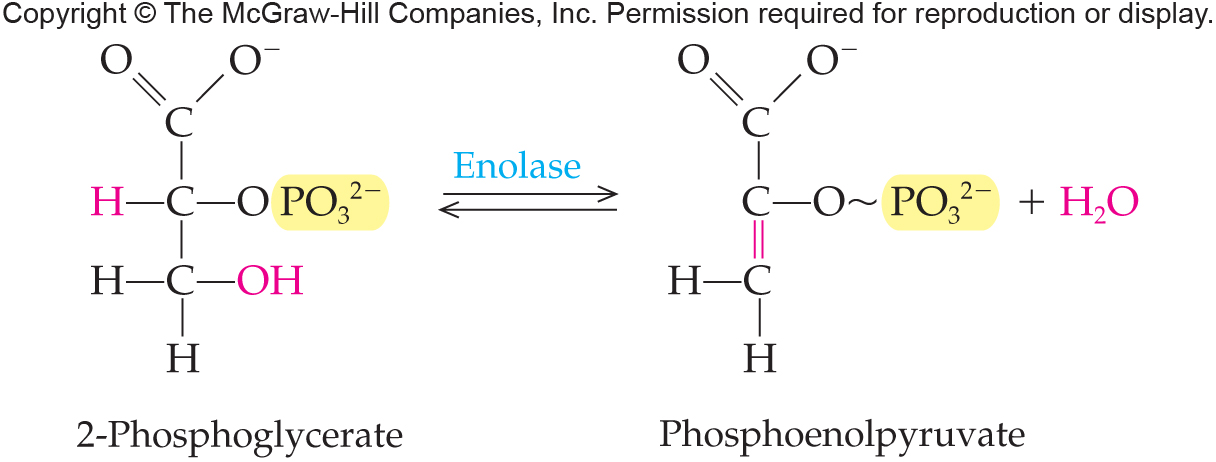 21.3 Glycolysis
Glycolysis Reaction 10
Reaction 10
Final substrate-level dehydration in the pathway
Phosphoenolpyruvate serves as donor of the phosphoryl group transferred to ADP by pyruvate kinase making ATP and releasing water
Pyruvate is the final product of glycolysis
A coupled reaction in which hydrolysis of the phosphoester bond provides energy for the formation of the phosphoanhydride bond of ATP
21.3 Glycolysis
Glycolysis: Reaction 10
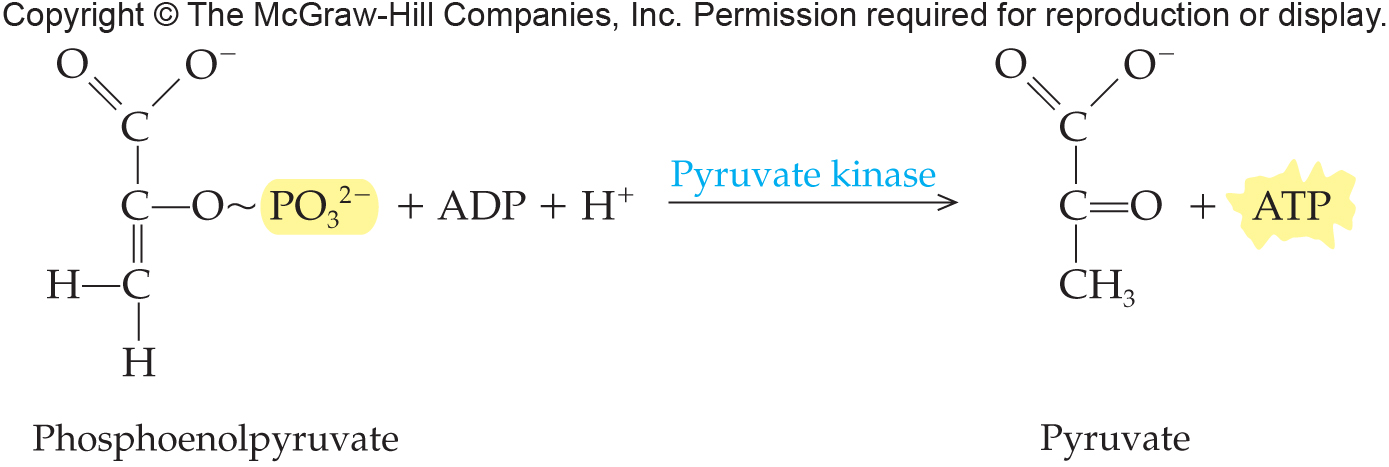 21.3 Glycolysis
Fructose Enters Glycolysis
Depending on the tissue, fructose enters glycolysis in different ways.
In muscle tissue there is abundant hexokinase that will phosphorylate the fructose to fructose-6-phosphate, which directly enters glycolysis.
21.3 Glycolysis
Fructose Conversion to G3P
In the liver, there is abundant fructokinase.
This will phosphorylate fructose into fructose-1-phosphate.
That product is cleaved into dihydroxyacetone phosphate (DHAP) and glyceraldehyde by the enzyme fructose-1-phosphate aldolase. 
The glyceraldehyde is phosphorylated into glyceraldehyde-3-phosphate with enters into glycolysis along with DHAP.
21.3 Glycolysis
Entry of Fructose into Glycolysis
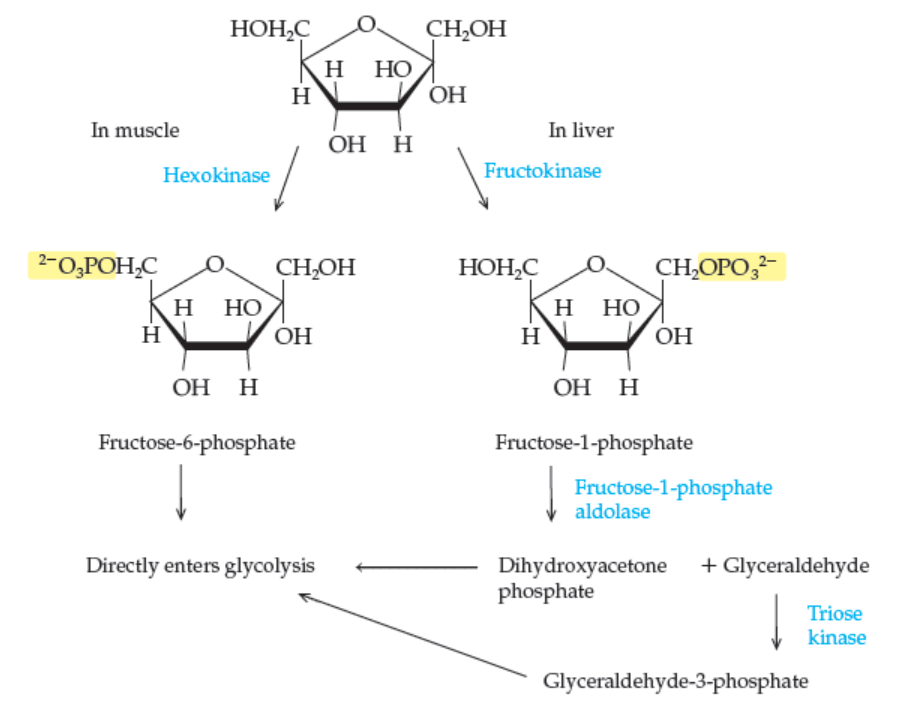 21.3 Glycolysis
Copyright © 2017 McGraw-Hill Education.  Permission required for reproduction or display
Regulation of Glycolysis
21.3 Glycolysis
5
These enzymes are allosterically regulated
21.4 Fermentation
From glycolysis, pyruvate remains for further degradation and NADH must be reoxidized
In aerobic conditions, both will occur in cellular respiration
Under anaerobic conditions, fermentation reactions accomplish this
Fermentation reactions are catabolic reactions occurring with no net oxidation
Major fermentation pathways:
Lactate fermentation 
Alcohol fermentation
6
Lactate Fermentation
Lactate fermentation is the anaerobic metabolism that occurs in exercising muscle
Bacteria also use lactate fermentation
Production of yogurt and cheese
This reaction produces NAD+ and degrades pyruvate
21.4 Fermentation
Alcohol Fermentation
Yeast ferment sugars of fruit and grains anaerobically, using pyruvate from glycolysis
Pyruvate decarboxylase removes CO2 from the pyruvate producing ethanal (acetaldehyde)
Alcohol dehydrogenase catalyzes reduction of ethanal to ethanol, releasing NADH in the process
21.4 Fermentation
Copyright © 2017 McGraw-Hill Education.  Permission required for reproduction or display
21.5 Pentose Phosphate Pathway
The Pentose Phosphate Pathway is an alternative to glycolysis for glucose oxidation
Stage 1, the oxidative stage, NADPH for biosynthesis is produced
Stage 2, three ribulose-5-phosphate result
Stage 3, ribose-5-phosphate and two xylulose-5-phosphate are produced along with two fructose-6-phosphate and glyceraldehyde-3-phosphate
The nonoxidative stages produce sugars with from 3 to 7 carbons 
The ribose sugar is critical for nucleic acid synthesis
7
Major Stages of the Pentose Phosphate Pathway
21.5 The Pentose Phosphate Pathway
21.6 Gluconeogenesis: The Synthesis of Glucose
Gluconeogenesis makes glucose from noncarbohydrate starting materials 
Lactate
Glycerol
Most amino acids (not leucine, lysine)
Glycerol and amino acids are used only in starvation conditions
Process occurs primarily in the liver
8
Comparison of Glycolysis and Gluconeogenesis
While basically opposite processes glycolysis and gluconeogenesis are not a simple reversal of each other
The three nonreversible steps of glycolysis must be bypassed with new routes
Pyruvate  Phosphoenolpyruvate 
Fructose-1,6-bisphosphate  Fructose-6-phosphate
Glucose-6-phosphate  Glucose
21.6 Gluconeogenesis
Comparison of Glycolysis and Gluconeogenesis
21.6 Gluconeogenesis
Gluconeogenesis Regulation
Step 3 of glycolysis: 
Catalyzed by phosphofructokinase
Stimulated by: high AMP, ADP, Pi
Inhibited by: high ATP
Reverse occurs in gluconeogenesis: 
Fructose-1,6-bisphosphatase stimulated by high ATP
At times of excess energy (high ATP) gluconeogenesis is favored
21.6 Gluconeogenesis
Cori Cycle
In the Cori cycle,
Lactate from skeletal muscle is transferred to the liver 
Converted to pyruvate then glucose 
This glucose can be returned to the muscle
21.6 Gluconeogenesis
21.7 Glycogen Synthesis and Degradation
Glucose is the sole source of energy for mammalian red blood cells and the major source for brain
It is supplied: 
In the diet
Via glycogenolysis
By gluconeogenesis
9
Structure of Glycogen
Glycogen is a highly branched a(14) and a(16) polymer of glucose
Exists as granules found in cytoplasm of liver and muscle cells
21.7 Glycogen Synthesis and Degradation
Glycogenolysis
Glycogen degradation is controlled by: 
Glucagon 
Pancreas responds to low blood sugar 
Epinephrine
Adrenal gland to stress/threat
Step 1: Glycogen phosphorylase catalyzes removal of an end glucose as glucose-1-phosphate
Step 2: Debranching enzyme catalyzes removal of the last glucose at an a(16) branch as glucose
Step 3: Phosphoglucomutase converts glucose-1-phosphate to glucose-6-phosphate
21.7 Glycogen Synthesis and Degradation
Action of GlycogenPhosphorylase
21.7 Glycogen Synthesis and Degradation
Action of DebranchingEnzyme
21.7 Glycogen Synthesis and Degradation
Action ofPhosphoglucomutase
21.7 Glycogen Synthesis and Degradation
Glycogenesis: GlycogenSynthesis
Insulin stimulates synthesis of glycogen
   glucose + ATP       glucose-6-P + ADP + H+
Enzyme: glucokinase
         glucose-6-P           glucose-1-P
Enzyme: phosphoglucomutase
Glucose must be activated to add to the growing glycogen chain
G-1-P + UTP       UDP-glucose + PPi
UDP-glucose adds to the growing glycogen
21.7 Glycogen Synthesis and Degradation
Reactions of Glycogenesis
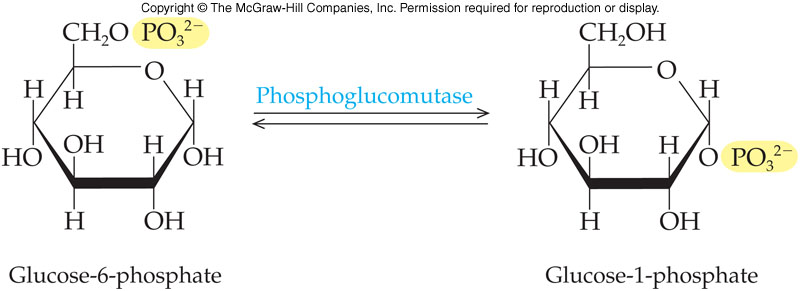 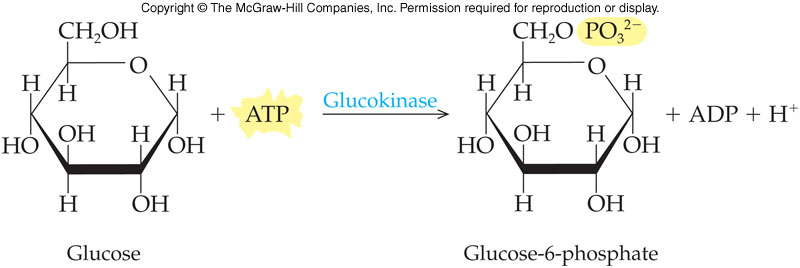 21.7 Glycogen Synthesis and Degradation
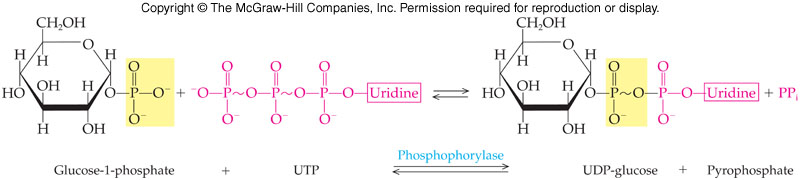 Action of Branching Enzyme
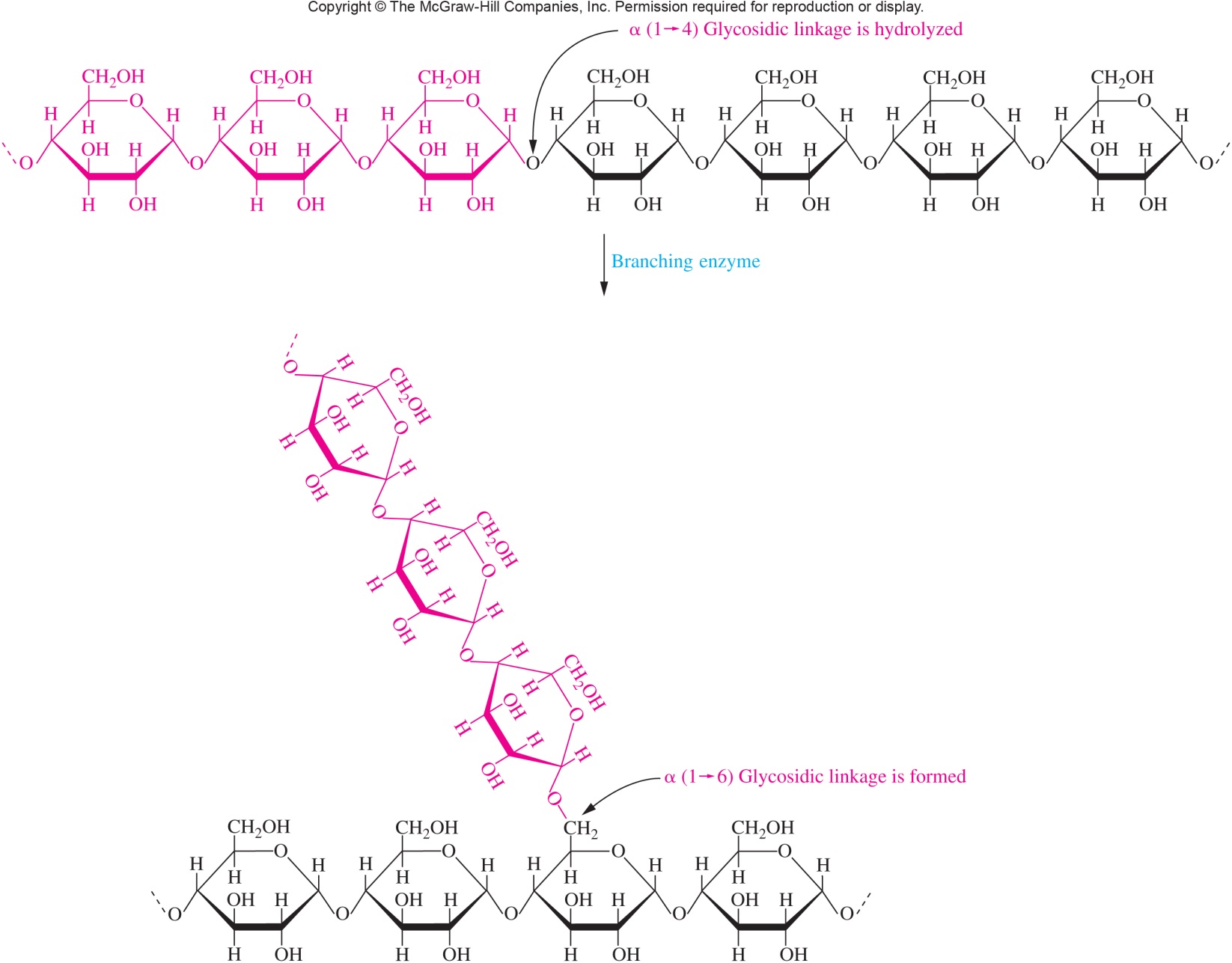 21.7 Glycogen Synthesis and Degradation
Glycogenesis vs Glycogenolysis
High blood sugar (hyperglycemia)
Insulin: stimulates glucose uptake
elevates glucokinase
activates glycogen synthetase
inhibits glycogen phosphorylase
Low blood sugar (hypoglycemia)
Glucagon: stimulates glycogen phosphorylase
Inhibits glycogen synthetase
Thus, glycogen synthesis and degradation do not compete
21.7 Glycogen Synthesis and Degradation
Opposing Effects of Insulin and Glucagon on Glycogen Metabolism
21.7 Glycogen Synthesis and Degradation